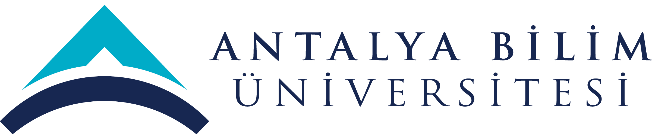 2024 YILI 
YÖNETİMİN GÖZDEN GEÇİRME TOPLANTISI 
(YGG)
İNŞAAT MÜHENDİSLİĞİ
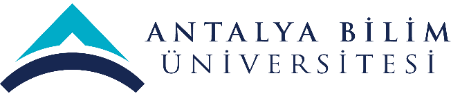 MİSYON-VİZYON-POLİTİKA
BİRİMİN MİSYONU
ABÜ İnşaat Mühendisliği Matematik, fen bilimleri ve mühendislik bilgilerini kullanarak, inşaat mühendisliği sistemlerini çözümleyen, tasarlayan ve uygulayabilen, sonuçları analitik değerlendirip yorumlayan, mesleki ve etik değerlere saygılı, işçi ve iş güvenliği konularında duyarlı, çevre bilincine sahip, ömür boyu öğrenmeyi, bilgiyi paylaşmayı ve araştırmayı benimseyen toplum ve sanayi ile bütünleşmiş inşaat mühendisleri yetiştirir.
BİRİMİN VİZYONU
ABÜ İnşaat Mühendisliği, bölgede, ülkede ve dünyada tesislerin altyapı ve üstyapı sistemlerini analiz edip çağdaş metotlarla çözebilen, ürettiği bilim ve teknolojiler ile ulusal ve uluslararası alanlarda yarışabilen mühendisler yetiştirmeyi hedeflemektedir.
SWOT (GZFT) ANALİZİ
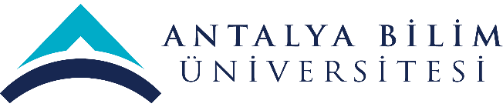 PAYDAŞ BEKLENTİLERİ 1/2
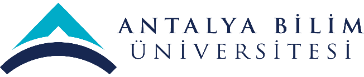 PAYDAŞ BEKLENTİLERİ 2/2
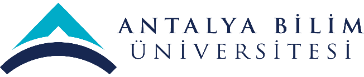 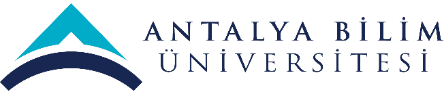 MEVCUT KAYNAKLAR ve  İHTİYAÇLAR
(FİZİKİ, MALZEME, TEÇHİZAT, EKİPMAN vb.)
MEVCUT KAYNAKLAR ve  İHTİYAÇLAR
(İŞ GÜCÜ-İNSAN KAYNAĞI)
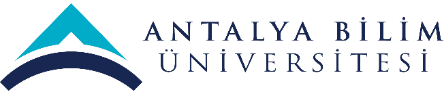 SKORU YÜKSEK OLAN ve AKSİYON GEREKTİREN RİSKLER
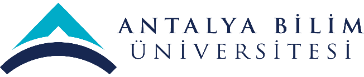 PAYDAŞ GERİBİLDİRİMLERİ
(ANKET ANALİZLERİ)
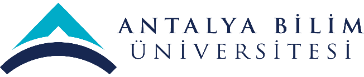 PAYDAŞ GERİBİLDİRİMLERİ
(ANKET ANALİZLERİ)
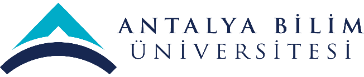 PAYDAŞ GERİBİLDİRİMLERİ
(ANKET ANALİZLERİ)
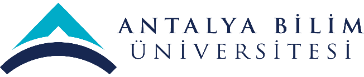 PAYDAŞ GERİBİLDİRİMLERİ
(ANKET ANALİZLERİ)
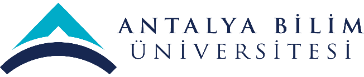 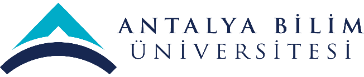 PAYDAŞ GERİBİLDİRİMLERİ
(HAYATA GEÇİRİLEN ÖNERİLER ve AKSİYON ALINAN ŞİKAYETLER)
Birimimize gelen öneri ve şikayet bulunmamaktadır.
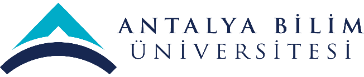 DÜZELTİCİ-ÖNLEYİCİ FAALİYETLER
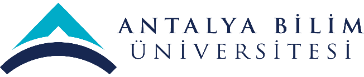 DÜZELTİCİ-ÖNLEYİCİ FAALİYETLER
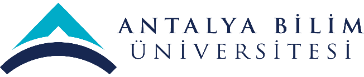 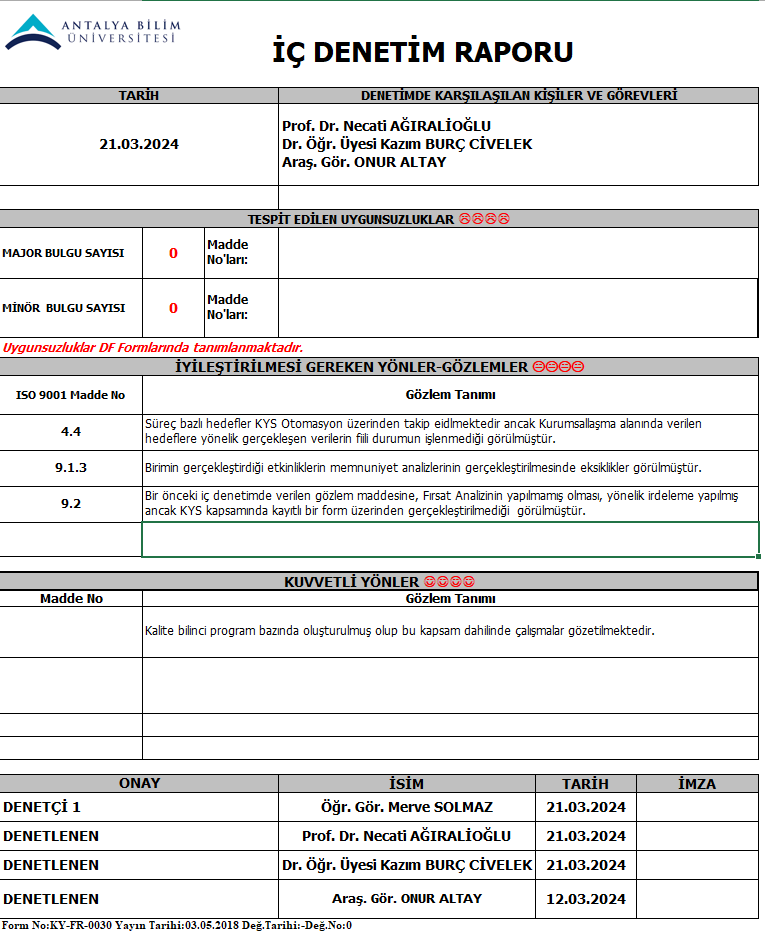 İÇ DENETİM SONUCUNA DAYALI ÖZ DEĞERLENDİRME ve GÖRÜŞLERİNİZ
Bölümümüz iç denetimini üç adet gözlem ile %97  başarı ile tamamlamıştır. 
Bölüm akademik kadrosunun ve laboratuvar imkanlarının YÖK asgari şartlarına göre genişletilmesi gelecek yıllarda hedeflenen SPİK hedeflerinin sağlanması ve öğrenci memnuniyetinin arttırılmasında etkili olacaktır.
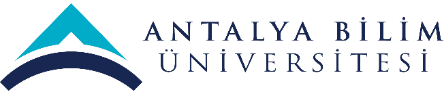 FARKLI VE İYİ UYGULAMA ÖRNEKLERİ
Teknik Gezi
Göltaş Hazır beton tesisine teknik gezi düzenlendi.
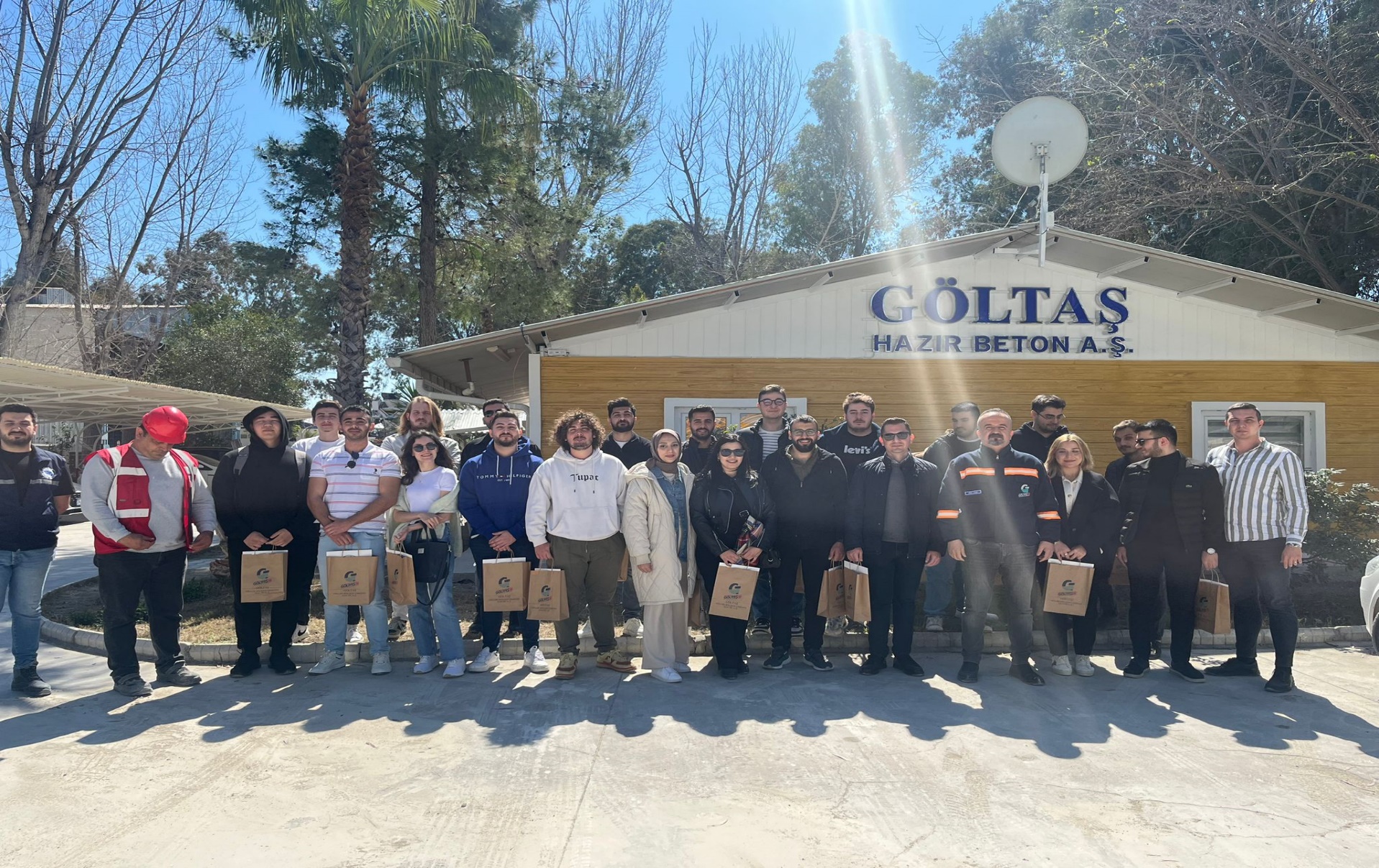 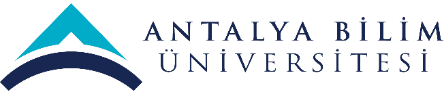 FARKLI VE İYİ UYGULAMA ÖRNEKLERİ
Teknik Gezi
DSİ 13. Bölge Müdürlüğünün katkılarıyla Hidrolik dersi kapsamında Oymapınar Barajı ve Köprüçay Regülatörü ‘ne teknik gezi düzenlemiştir.
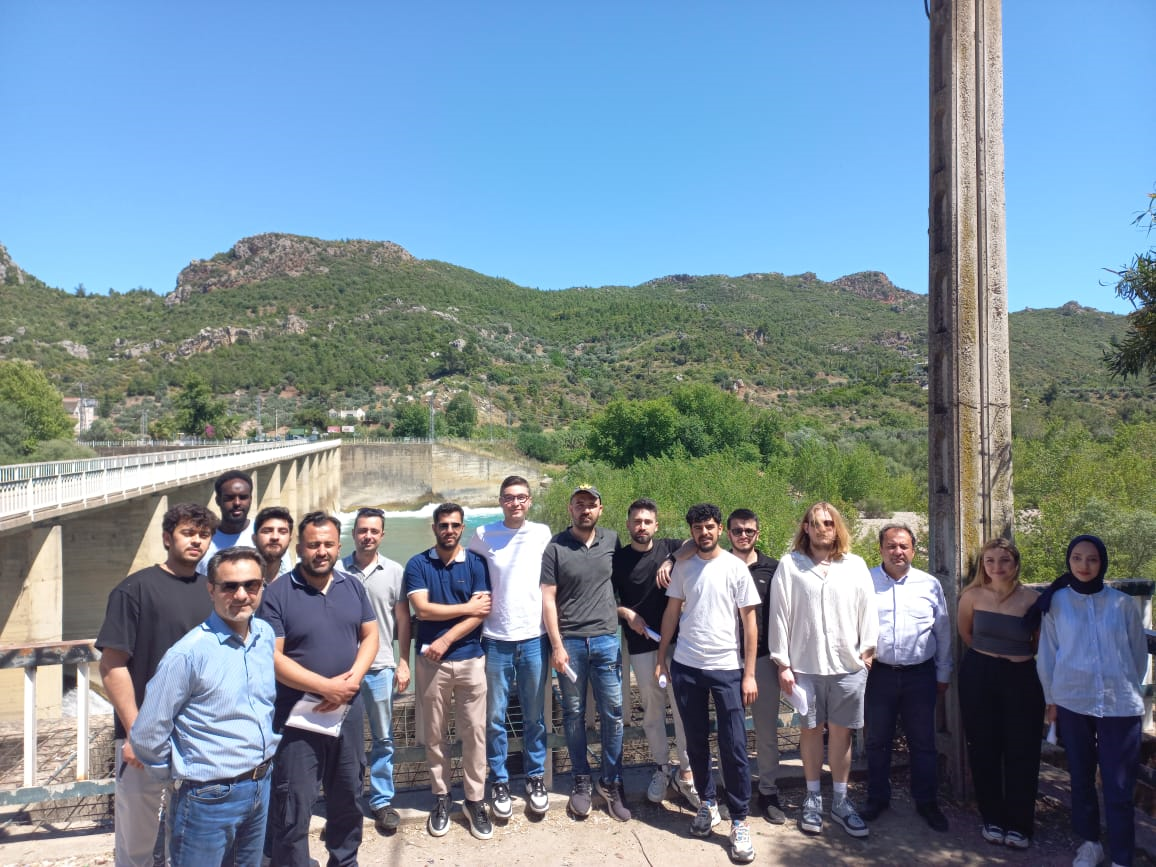 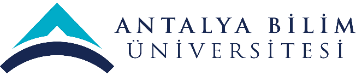 SÜREKLİ İYİLEŞTİRME ÖNERİLERİ
Akademik performans değerlendirme sürecinde toplanan verilerin SPİK karnelerine bağlanması kalite hedeflerinin takibini kolaylaştıracaktır.